4.2 Sponsorship
What are the advantages and disadvantages of sponsorship?

What are the ethical implications of sponsorships?
Name their sponsor?
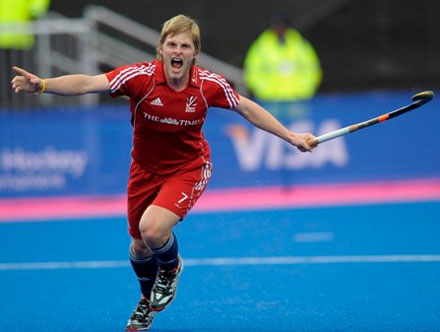 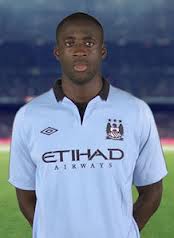 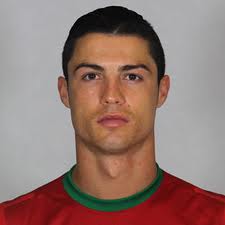 Nike
Grays
Puma
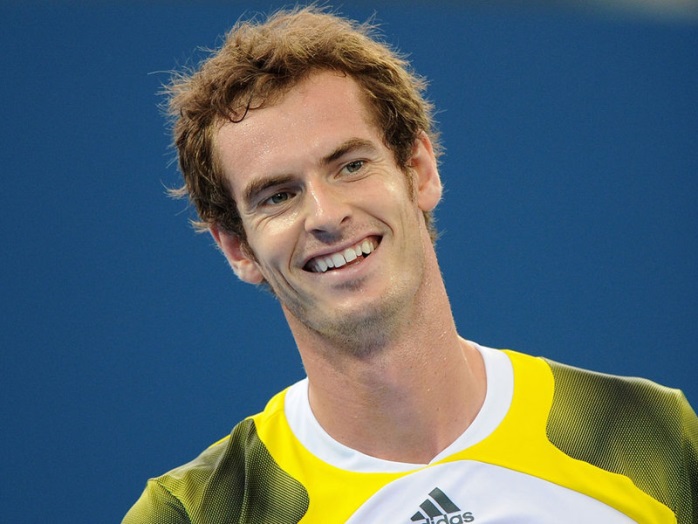 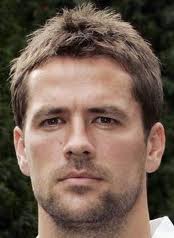 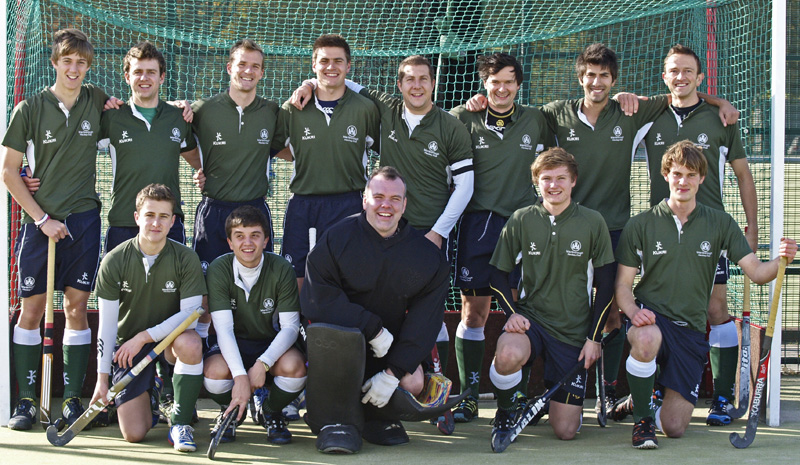 Adidas and Head
Umbro
Woodworm
Name the club?
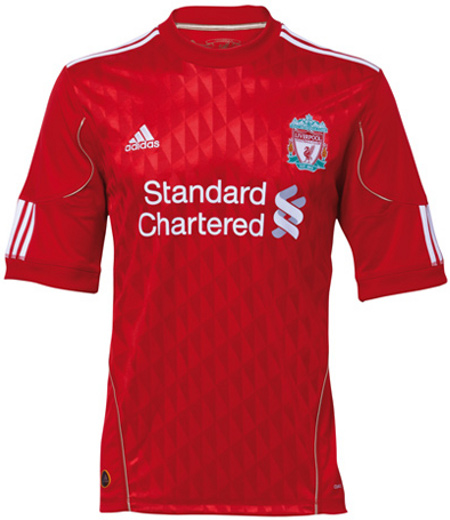 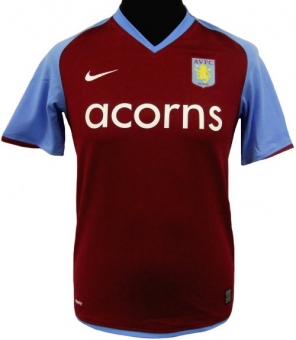 Aston Villa
Liverpool
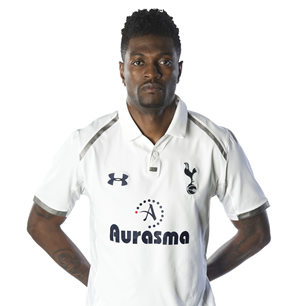 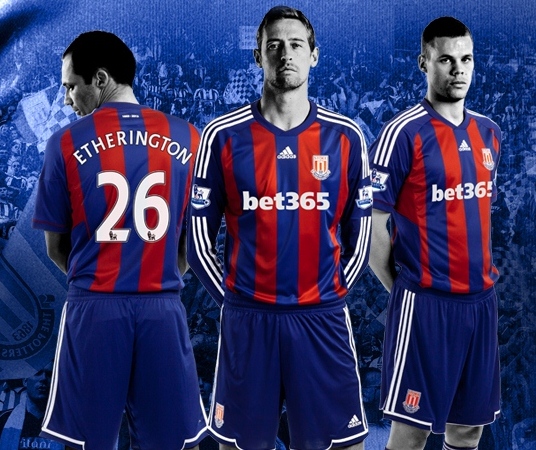 Stoke
Spurs
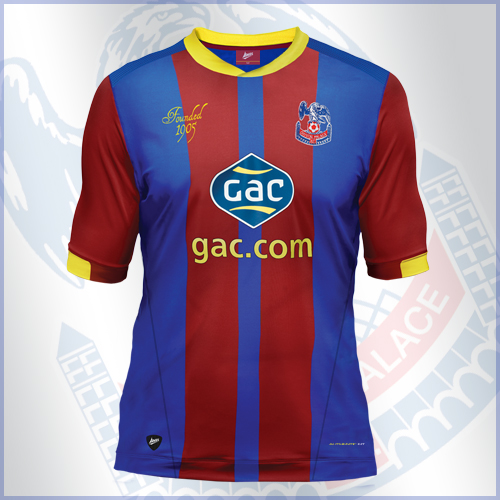 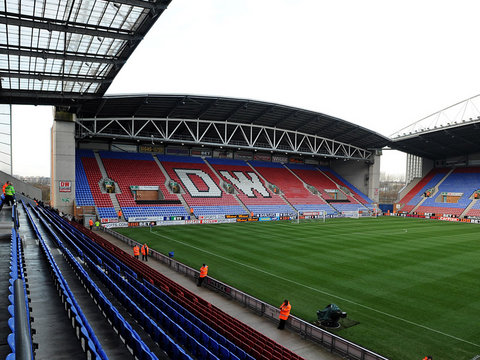 Wigan
Palace
Sponsorship
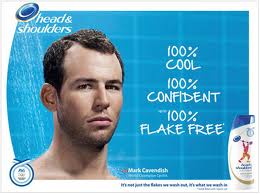 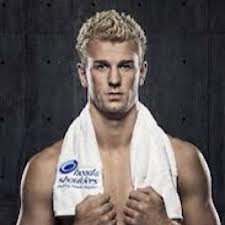 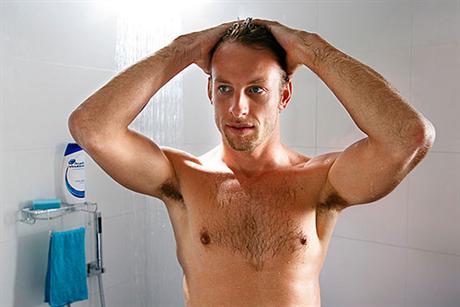 Companies invest in sport for many reasons…

Sponsor’s name and product is given publicity

An association with a successful performer reflects favourably

Sponsor is seen as supporting the community or country

Sponsorship reduces the amount of tax paid by a company

All leading to an increase in sales and potentially new products being able to be introduced
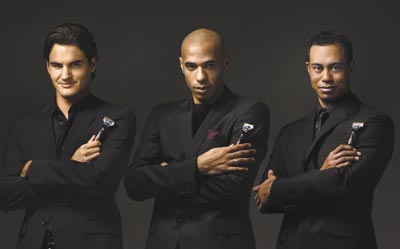 What affects a companies decision to become a sponsor?
Success of the team or individual

Popularity of the sport

Media coverage given to the sport

Participation levels in the sport

Suitability of the sport for the product
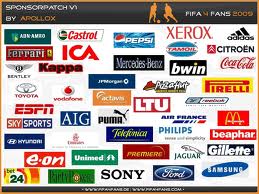 Advantages of sponsorship
Sport is expensive to run
Extra money allows a more professional approach

Sport is promoted through extra publicity

Sponsorship helps to create atmosphere at events

Sports will be more organised
Better management techniques and business advice

Improved facilities
Benefit both the performer and spectator
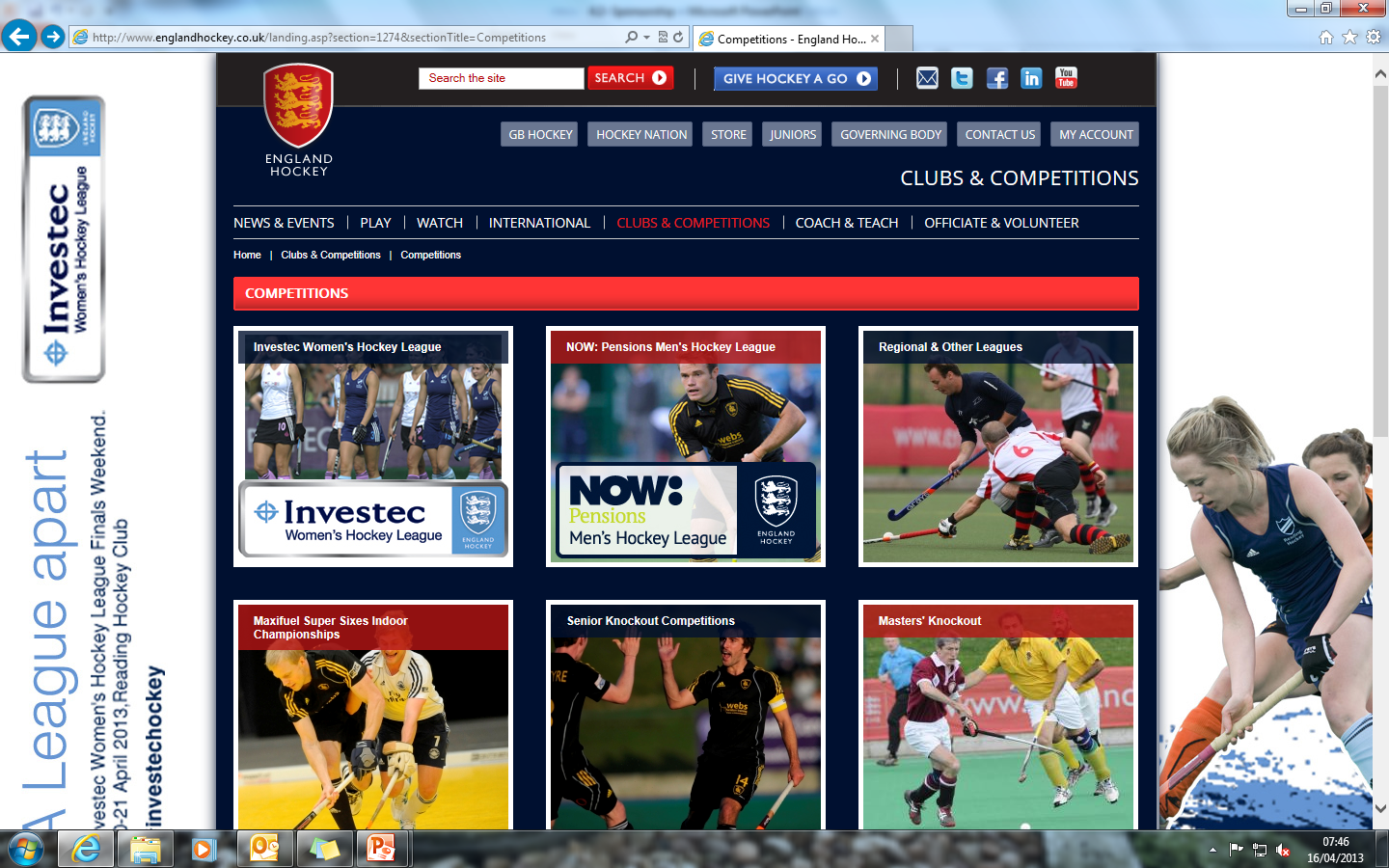 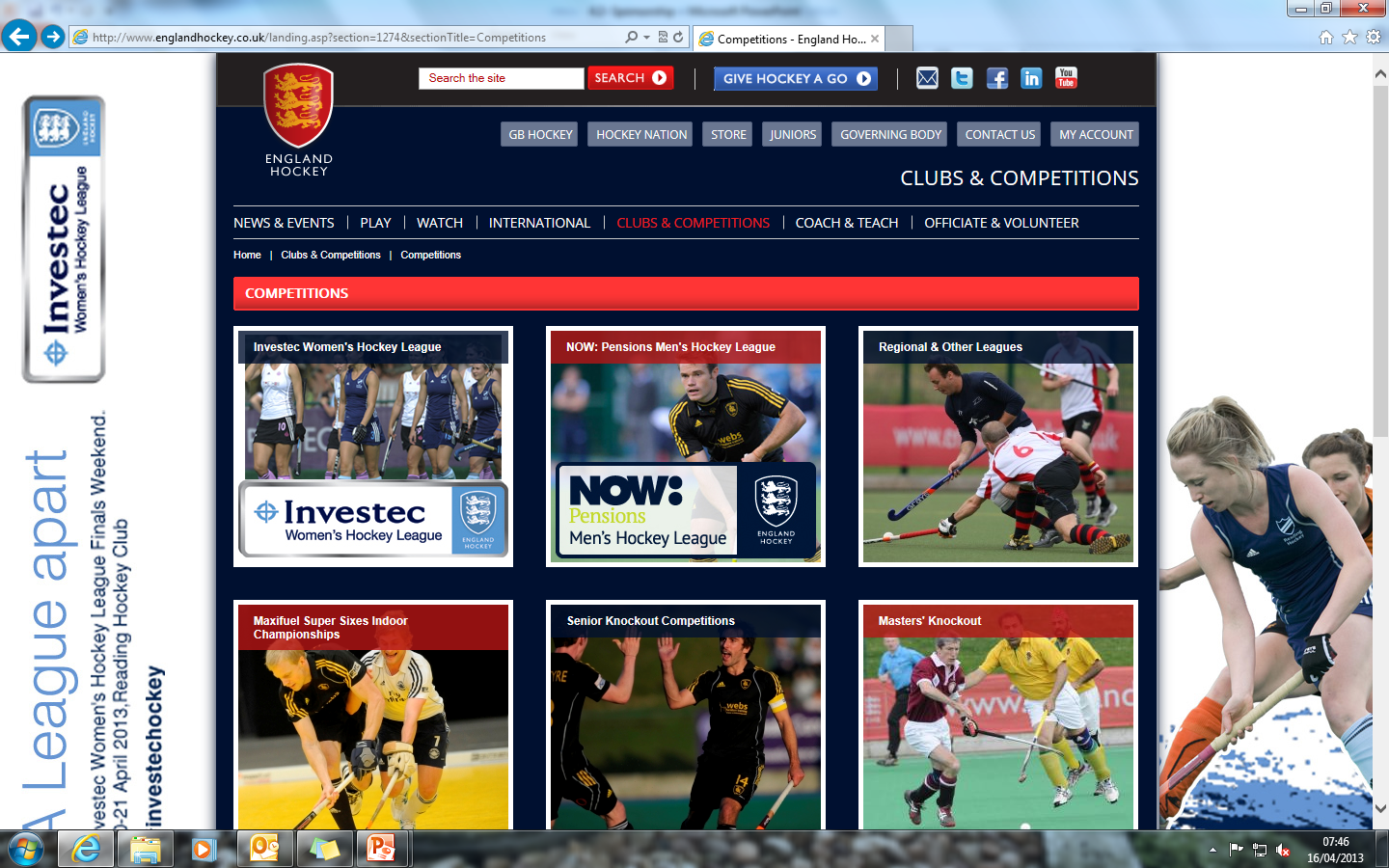 England Hockey
Disadvantages of sponsorship
Sport becomes associated with a product, this may be undesirable

Sponsors can gain control over organisation of sport

Sponsors can gain control over timing and location of events

Financial interdependence between media and large sporting events

Sport relies on funding
Withdrawal of funding would be disastrous

How many sponsors of the Football league cup can you name?
1982–1986
Milk Cup

1986–1990
Littlewoods Challenge Cup
 
1990–1992
Rumbelows Cup
 
1992–1998
 Coca-Cola Cup
 
1998–2003
Worthington Cup
 
2003–2012
Carling Cup
 
2012–2016
Capital One Cup
Ethical Implications of sponsorship
Positive
Negative
Promotes individual teams

Allows performer to train longer

Development of new competitions

Development of better facilities and equipment

Attracts highest class performers

Generates media interest

Covers expenses of sport
Attention on high profile individuals or teams only

Product association is an intrusion into sport

Sponsors can gain too much control over sport

Sponsors may influence choice of performers

Sponsors can give a bad image

Sponsors will control timings to ensure peak audiences
Institue of Sports sponsorship (ISS)
Established in 1985

Non profit making group who link with Sport England


Aims to…
Bring sports and sponsors together
Ensure companies receive fair return for their investment
Try to preserve traditional nature of sport
Run the Sportsmatch scheme with the government
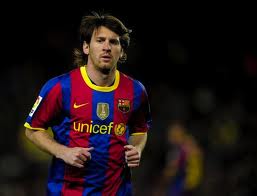